Singleton design pattern
Nima Yahyazadeh
Intent
Only one instance 
Providing global point of access
Just-in-time initialization or 
Initialization on first use
How?
A single class responsible for:
Creation
Initialization
Access
Enforcement
Private static data member
Provide public static function 
Client calls accessor function
How?
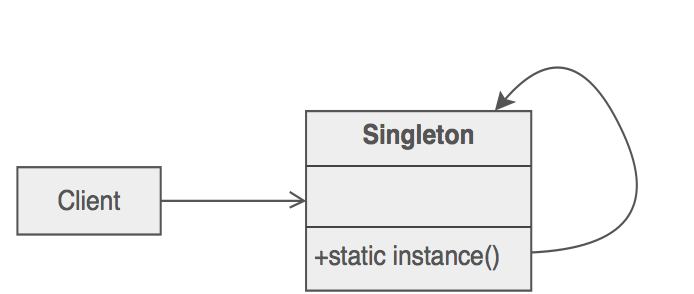 Initialization on first use
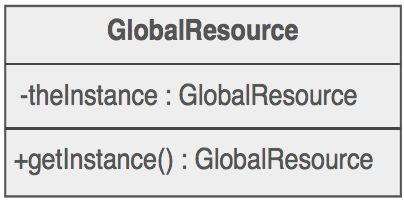 Java Code
public class Singleton { 
 // Private constructor prevents instantiation from other classes
 private Singleton() {}

 /**
  * SingletonHolder is loaded on the first execution of Singleton.getInstance()
  * or the first access to SingletonHolder.INSTANCE, not before.
  */
 private static class SingletonHolder 
 {
    private static final Singleton INSTANCE = new Singleton();
  }

 public static Singleton getInstance()
 {
    return SingletonHolder.INSTANCE;
  } 
}
Office of the U.S president
Only one president at a time
Global point of access
Regardless of president name
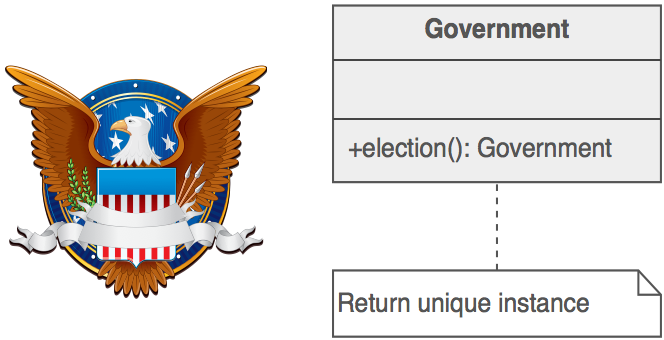 Ideas
Initialization and global access
Can we extend it?
Singleton and subclasses
Deleting object a singleton pattern
Sources
sourcemaking.com/design_patterns/singleton
sourcemaking.com/design_patterns/to_kill_a_singleton
http://apachetechnology.in/ati/www/KC/dw/Design%20Patterns%20Explained.pdf